School maken in partnerschap met ouders –Mechelen 24 november 22            jan.demets@ugent.be
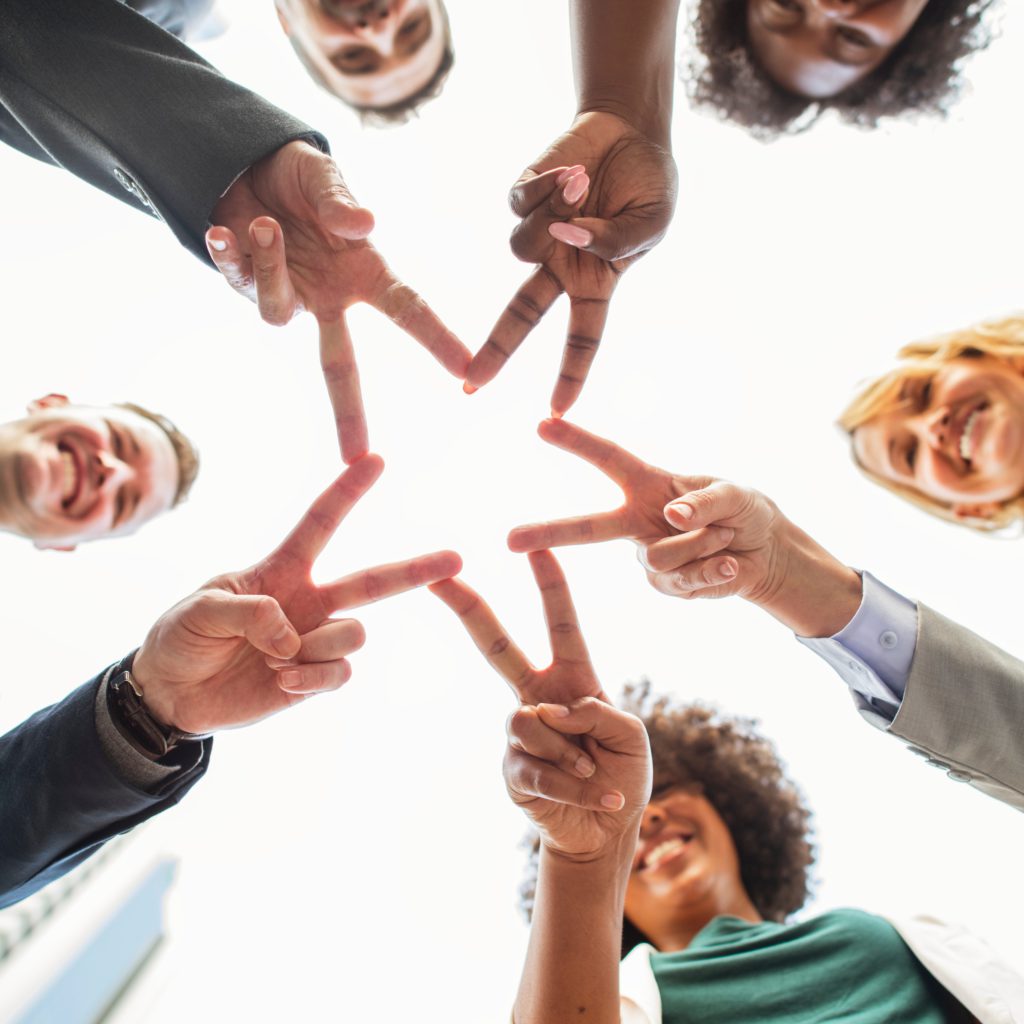 Partnerschapsmodel
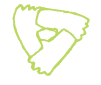 Programma
Presentatie van het Zeestermodel
gebaseerd op wat wetenschappelijk onderzoek zegt over de ouder-school-samenwerking, in 5 deeldimensies
Na elke dimensie 2 minuten zoom-tijd per school

10u – 10u30 – eerste ronde per deeldimensie: uitwisseling ideeën, praktijken en leervragen
10u30 – 10u45 pauze
10u45 - 11u15 – tweede ronde per deeldimensie
11u15 – 11u30 – samenzitten per school: inspiratie uit de rondes samenleggen
11u30 – plenaire uitwisseling en afronding / verdere afspraken, plannen, ...
Belangrijkste bevinding
Uit alle onderzoek blijkt:
ALLE ouders willen het beste voor en zijn betrokken bij de schoolloopbaan van hun kinderen.

Dat betekent: op elk moment kun je de mythe ontkrachten dat er ouders bestaan bij wie dat niet zo is.
reviewstudie in de Verenigde Staten, Henderson, A. T., Mapp K.L. (2002): 'parental involvement matters'.
 
Hilde Colpin (KULeuven): er zijn “vrij consistente, positieve verbanden aangetoond zijn tussen ouderbetrokkenheid op school en de schoolse prestaties van kinderen.” 
 
reviewstudie Bellens en De Fraine (KULeuven): “Uit de literatuur blijkt dat ouderlijke betrokkenheid ('parental involvement') een positieve samenhang heeft met leerprestaties en welbevinden van leerlingen.”
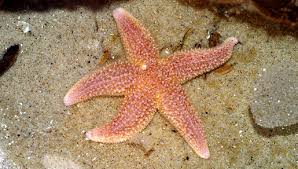 De zeester
1 - betrokkenheid van de ouders op school
2 - betrokkenheid op de schoolloopbaan op school
3 - betrokkenheid op de schoolloopbaan thuis
4 - betrokkenheid van de school op gezinnen
5 - ouders helpen ouders
1 - Betrokkenheid van ouders op school
Scholen vragen ouders naar aanwezigheid op school
info-avond, schoolfeest, ouderraad, enz. 

Hoe divers is de groep die je hiermee aantrekt?
Hoe ‘inclusief’ is het aanbod, programma, manier van vergaderen? 
Hoe kan je zorgen voor een lage drempel voor alle ouders?
1 - Betrokkenheid van ouders op school
Zoom (2 minuten) per school

Lijst op (in kernwoorden) welke acties je al opzet rond deze deeldimensie, 
Beoordeel op een schaal van 0 (‘onsuccesvol’) en 5 (‘succesvol’)
(zie vragen: Hoe divers is de groep die je hiermee aantrekt?
Hoe ‘inclusief’ is het aanbod, programma, manier van vergaderen? )

Geef aan waar je nog meer kunt/wilt op inzetten.
(zie vraag: Hoe kan je zorgen voor een lage drempel voor alle ouders?)
2 - Betrokkenheid van ouders op de schoolloopbaan op school
Klassiek voorbeeld, het oudercontact. Maar die 60-jaar oude formule is misschien aan vernieuwing toe?

Van ‘oudercontact’ naar ‘contact met ouders’? Ook op andere moment met ouders communiceren, vooral informeel. Hoe hier een beleid rond opzetten?
Hoe zorgen we voor evenwichtige contacten, voor een ‘wederkerig gesprek’?
Hoe bouwen we een vertrouwensband op van bij de aanvang van de schoolloopbaan? (instapklas, en daarop verder bouwen)
Zijn er andere manieren dan het oudercontact om deze dimensie uit te bouwen?
2 - Betrokkenheid van ouders op de schoolloopbaan op school
Bevindingen uit het Transbaso-onderzoek (overgang LO nr SO - https://transbaso.be), onder meer na dieptegesprekken met leerlingen en ouders

Ouders die goed geïnformeerd zijn, het onderwijsjargon kennen en kunnen toepassen halen meer uit een oudercontact dan ouders die daar minder mee vertrouwd zijn, maar eigenlijk meer info en ondersteuning kunnen gebruiken.

Aanwezig zijn op het oudercontact wordt door veel scholen als dé vorm van ouderbetrokkenheid aanzien, 
maar wat steken ouders daar eigenlijk van op?
welke drempels ervaren ouders, welke ervaringen hebben ze meegemaakt zodat ze twijfelen om te komen?
2 - Betrokkenheid van ouders op de schoolloopbaan op school
Zoom (2 minuten) per school

Lijst op (in kernwoorden) welke acties je al opzet rond deze deeldimensie, 
Beoordeel op een schaal van 0 ‘onsuccesvol’ en 5 (‘succesvol’)
(Bijv. rond comm.inzet op informele momenten. Hoe hier een beleid rond opzetten?
Zorgen we voor een ‘wederkerig gesprek’?
Bouw je een vertrouwensband op van bij de aanvang van de schoolloopbaan?)

Geef aan waar je nog meer kunt/wilt op inzetten.
3 - Betrokkenheid van ouders op de schoolloopbaan thuis
Zwaar onderschat en als één van de toppers uit wetenschappelijk onderzoek: vooral wat de ouders thuis (niet) doen, heeft effect.
3 - Betrokkenheid van ouders op de schoolloopbaan op school
Bevindingen uit review van projecten met kwetsbare jongeren

“Het is heel belangrijk om te werken met ouders aan het toekomstperspectief van hun kind. Ze willen tenslotte een betere toekomst voor hun kind. Dit perspectief visualiseren en tonen welke stappen ervoor nodig zijn en hoe die stappen aan te maken, schept vaak een verrassend beeld hoe ze denken en wat ze willen. En zonder dat ze het beseffen, benoemen ze een aantal verantwoordelijkheden bij henzelf en hun kinderen en daar moet je mee aan de slag gaan.”

(Leen Deweirdt, Routeplanner)
3 - Betrokkenheid van ouders op de schoolloopbaan thuis
Colpin: 
positieve verbanden wanneer ouders hun kinderen intellectueel stimuleren – zowel voor kinderen uit middenklassengezinnen als uit gezinnen met laagopgeleide ouders van diverse etnische oorsprong.
3 - Betrokkenheid van ouders op de schoolloopbaan thuis
Colpin:

“[Er] komt een algemeen aanvoelen naar voren dat ouders in de feiten doorgaans erg betrokken zijn bij de schoolloopbaan van hun kind. Deze betrokkenheid uit zich niet noodzakelijk in zichtbare aanwezigheid van de ouders in de schoolcontext (…). De essentie van deze betrokkenheid lijkt zich vooral in de thuiscontext af te spelen. (…) [Op] basis van diepgaande case-studies van vijf allochtone gezinnen [blijkt] dat de bevraagde moeders hoge ambities hebben voor de schoolloopbaan van hun kinderen.”

Gezin en School, p. 199
3 - Betrokkenheid van ouders op de schoolloopbaan thuis
“Hoe zichtbaar die ‘ouderbetrokkenheid op school’ ook mag zijn, ‘ouderbetrokkenheid thuis’ heeft een veel grotere impact op schoolsucces, zo toont onderzoek. Met andere woorden, de vormen van ouderbetrokkenheid die de meeste media-aandacht vangen hebben het minst impact op schoolsucces. 

Veel belangrijker dan het oudercontact zijn de interesse en betrokkenheid die de ouders thuis tonen voor het schoolleven van het kind, de verwachtingen die de ouders uitstralen en de informele leerstimulansen die ouders aanreiken. Die hebben binnen deze tweede categorie een sterkere impact op schoolprestaties dan gerichte vormen van onderwijsondersteuning (bv. thuis helpen bij huiswerk).”


blog Kris Van den Brande - https://duurzaamonderwijs.com/2017/09/  -  sept ‘17, “Ouderbetrokkenheid en schoolsucces: geen zwart-witverhaal”
3 - Betrokkenheid van ouders op de schoolloopbaan thuis
Maar niet om het even hoe! Onderzoekers wijzen erop dat 
“(...) voornamelijk de algemene ouderstijl, en meer bepaald enthousiasme en interesse tonen in het leren van het kind belangrijk zijn, in tegenstelling tot bijvoorbeeld de actieve deelname aan schoolactiviteiten. 
Op basis hiervan concluderen zij dat ook binnen lage SES-gezinnen deze effectieve ouderstijl aanwezig kan zijn en op deze manier een positief effect heeft op de prestaties van leerlingen, wat de invloed van SES wat op de achtergrond plaatst. 
Wat niet goed werkt: externe beloningen, een controlerende disciplinaire ouderstijl, bestraffen van onvoldoende punten, ‘bewaken’ van huiswerk.” 

Bellens en De Fraine, Wat werkt?, p. 50-51
3 - Betrokkenheid van ouders op de schoolloopbaan thuis
Maar: één van de oorzaken van de mismatch tussen school en ouders bestaat er net in dat scholen vaak impliciete verwachtingen hebben wat de ouder thuis al dan niet hoort te doen, en weinig rekening houden met de onzekerheden van ouders over hun rol:

wat ouders thuis doen, niet moeten/mogen doen, willen doen, (perceptie over) kunnen doen, hoe ze (niet) aangestuurd (willen) worden, houding tov instellingen zoals de school, wie hen best aanstuurt/ondersteunt …
3 - Betrokkenheid van ouders op de schoolloopbaan thuis
ALLE ouders willen het beste voor hun kind, ook in de thuiscontext 
maar het netwerk, de kennis en de vaardigheden om dat ideaal ook te realiseren zijn ongelijk verdeeld.

Hier kan de school zijn rol spelen: reik ouders ondersteunings-strategieën aan:
- Hoe ziet een ‘schoolloopbaan-ondersteunende’ ouderrol er eigenlijk uit? 
- Hoe kunnen we ouders ondersteunen in die thuisrol?
3 - Betrokkenheid van ouders op de schoolloopbaan thuis
Zoom (2 minuten) per school

Lijst op (in kernwoorden) welke acties je al opzet rond deze deeldimensie, 
Beoordeel op een schaal van 0 ‘onsuccesvol’ en 5 (‘succesvol’)
(zie vragen:
- Hoe ziet een ‘schoolloopbaan-ondersteunende’ ouderrol er eigenlijk uit? 
- Hoe kunnen we ouders ondersteunen in die thuisrol?)

Geef aan waar je nog meer kunt/wilt op inzetten.
4 - Betrokkenheid van de school op de gezinnen
Partnerschap? Wederkerigheid? Dan moet de school de ouders/gezinnen leren kennen.

Partnerschap is makkelijk met ouders die volledig in het verlengde van de school(cultuur) denken, opgegroeid zijn
Socioloog Bourdieu: hetzelfde sociaal, cultureel, economisch en symbolisch kapitaal bezitten.

Wordt impliciet van de ‘andere’ ouders verlangd.
4 - Betrokkenheid van de school op de gezinnen
Ervaringen van de brugfiguren (proefproject BF-SO in Gent – public. in januari ’19 – diepte-interviews met brugfiguren) en van leerkrachten tijdens corona (‘stoepcontacten’)

‘Ken uw ouders’
Zie de diversiteit binnen groepen ouders (ouders in armoede, met recente migratie-achtergrond, …)
En zie tegelijk de diversiteit bínnen die groepen.

Bijv. huisbezoeken
Kwetsbaar op diverse levensdomeinen, onzekerheid, schroom, schrik/wantrouwen tov instellingen
Aanmoedigende mindset van BF/lrkr zorgt voor (pril) vertrouwen
Gezinscontext komt sterker de school binnen  leidt tot groter begrip (bijv. voor gedrag van een leerling) – bredere beeldvorming
4 - Betrokkenheid van de school op de gezinnen
Ouders zijn ouders (bevindingen uit onderzoek waarbij ouders ‘mede-onderzoeker’ zijn)

loyaal aan de kinderen, ‘tot het bittere einde’
nieuwsgierig : iedere ouder wil weten hoe zijn of haar kind het doet in de klas
onzeker over hun positie ten aanzien van de school, de leerkracht
vraagverlegen (onderzoek Kinderrechtencomm.), durven 1ste stap niet te zetten
ongerust, bezorgd: draagt de school voldoende zorg voor mijn kind? 
…


tip: zeg niet ‘moeilijk bereikbare’ maar ‘minder zichtbare’ ouders
(er zijn immers ook ‘moeilijk bereikbare leerkrachten’)
4 - Betrokkenheid van de school op de gezinnen
“Een grote administratieve belasting, voorbereiding van lessen, en dan ook nog eens bezighouden met de gezinnen van onze leerlingen?”

Jazeker, want is langere-termijninvestering.
Constructieve communicatie
Verbinden en versterken
Werken aan vertrouwen, drempel verlagen
Ook: drempel verlagen bij leerkrachten (soms onzeker om met ouders te praten)

Als ouders betrekken nodig is om tot een succesvolle schoolloopbaan te komen, dan moeten we goed samenwerken.
4 - Betrokkenheid van de school op de gezinnen
Zoom (2 minuten) per school

Lijst op (in kernwoorden) welke acties je al opzet rond deze deeldimensie, 
Beoordeel op een schaal van 0 ‘onsuccesvol’ en 5 (‘succesvol’)
(vragen: welke acties zet je op om de gezinnen/ouders beter te leren kennen? Wie is daar bij betrokken? Wat gebeurt er met die informatie, …)

Geef aan waar je nog meer kunt/wilt op inzetten.
5 - Ouders versterken ouders
Bevindingen uit praktijkervaringen van Netwerk tegen Armoede, Samenlevingsopbouw, brugfiguren, outreachend werk, …

Kwetsbare ouders (en elke ouder is wel eens kwetsbaar) ontbreekt het soms aan stevige netwerken om bezorgdheden en vragen naar ondersteuning op te vangen.
Scholen hebben wel contact met (individuele) ouders, maar kennen de ouders elkaar wel? Hoe kunnen we de onderlinge banden tussen ouders versterken, welke rol kunnen we als school spelen? …

Onderdeel van ‘comm.beleid’: oplijsting momenten waarop ouders aan elkaar kunnen worden voorgesteld (openklasdag, breng/haal, schoolpoort, schoolfeest …) 
	+ aanduiden wie dat op welk moment zal doen
5 - Ouders versterken ouders
Hoe kunnen we ook ouders inzetten om (nieuwe) ouders te verwelkomen en te ondersteunen?
Kunnen de ouders van ouderraad/vereniging hiervoor ingezet worden?

Initiatieven waarbij ouders onderling in gesprek gaan over schooljargon, boterhammendoos, zwemmen, gemengd op bosklas, straffen en belonen, wijkaanbod, zelfredzaamheid …
Tip: betrek hier ook externe org. bij: Huis vh Kind, Kind&Gezin, Basiseducatie …
Meter- en peterschappen
Klasouders
…
5 - Ouders versterken ouders
Zoom (2 minuten) per school

Lijst op (in kernwoorden) welke acties je al opzet rond deze deeldimensie, 
Beoordeel op een schaal van 0 ‘onsuccesvol’ en 5 (‘succesvol’)
(vragen: Hoe kunnen we ook ouders inzetten om (nieuwe) ouders te verwelkomen en te ondersteunen? Hoe kunnen we de onderlinge banden tussen ouders versterken, welke rol kunnen we als school spelen? Wordt de ouderraad/vereniging hiervoor ingezet? …)

Geef aan waar je nog meer kunt/wilt op inzetten.
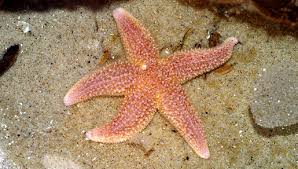 Dus
Wetenschappelijk onderzoek ondersteunt de hypothese dat een partnerschap met ouders, met nadruk op een wederkerige relatie, het welbevinden en de leerprestaties van leerlingen positief kan beïnvloeden

1 - betrokkenheid van de ouders op school
2 - betrokkenheid op de schoolloopbaan op school
3 - betrokkenheid op de schoolloopbaan thuis
4 - betrokkenheid van de school op gezinnen
5 - ouders helpen ouders
Programma
Maak als school een keuze rond welk van de 5 dimensies je ervaringen, ideeën, praktijken en leervragen je wilt uitwisselen. Je kiest 2 deeldimensies.
We vormen 5 werkgroepen, gemengd, per deeldimensie. 

10u – 10u30 – eerste ronde per deeldimensie: uitwisseling ideeën, ervaringen/praktijken en leervragen

10u30 – 10u45 pauze

10u45 - 11u15 – tweede ronde per deeldimensie

11u15 – 11u30 – samenzitten per school: inspiratie uit de rondes samenleggen

11u30 – plenaire uitwisseling en afronding / verdere afspraken, plannen, ...
Programma
De 2 rondes:

Scholen verspreid over 5 tafels 
Stel een verslaggever aan (voor plenaire inbreng), en indien nodig een gespreksleider.
Valkuil: frustraties delen, anekdotes vertellen en daarop inspelen …

Opdracht: uitwisseling ideeën, ervaringen/praktijken en leervragen
Programma
Plenair:

Verslag van de twee rondes
Verslag van wat de school verder plant.
Steunpunt Diversiteit en Leren, UGent
Onderzoek
 Evaluatie van de engagementsverklaring: bevraging van relevante stakeholders (2013)
 Vooronderzoek ouderbetrokkenheid in het S.O. (2013)
 Coachingsproject OnderwijsCentrum Brussel (2013-2014)

Publicaties en links
“Van Eiland naar wij-land”, inspiratiegids samenwerking met ouders voor SO” (downloadbaar + nog enkele papieren exemplaren beschikbaar
www.samenmetouders.be: website gemaakt i.s.m. OnderwijsCentrum Brussel, binnenkort regelen we een makkelijke toegang zonder login.
Samen met VBJK: “Warm, Welkom en Wederkerig. Naar een goede ouder-school-samenwerking. Inspiratiegids voor het Kleuteronderwijs.” met vele getuigen over ‘ouders in de klas laten,’ ‘warme transities’, ‘ouders bevragen’, ‘communiceren met ouders’, … Downloadbaar via https://vbjk.be/nl/nieuws/2018/12/warm-welkom-wederkerig
Steunpunt Diversiteit en Leren, UGent
Publicaties en links
“Wij slaan de brug. 20 jaar brugfiguren in Gent”, over brugfigurenproject basisonderwijs, Stad Gent, oktober 2017; papieren versie te verkrijgen op OnderwijsCentrum Gent. Downloadbaar: www.stad.gent/onderwijscentrum-gent/ouderbetrokkenheid/ouderbetrokkenheid-en-brugfiguren 
Publicatie over de brugfigurenwerking in het secundair onderwijs, Stad Gent, verschijnt in september 2018
“Onderwijs, dagelijkse kost? Kostenbeheersing in het secundair onderwijs, een verkenning”. Koning Boudewijnstichting, 2009. Papieren versie nog te verkrijgen bij KBS. Downloadbaar: https://www.participate-autisme.be/documents/H_Brochure_Onderwijsdagelijksekost.pdf 

Contact: Jan De Mets, jan.demets@ugent.be